Віднімання чисел 6 – 9 на підставі взаємозв'язку арифметичних дій додавання і віднімання
Віднімання чисел 6 – 9. Підготовка
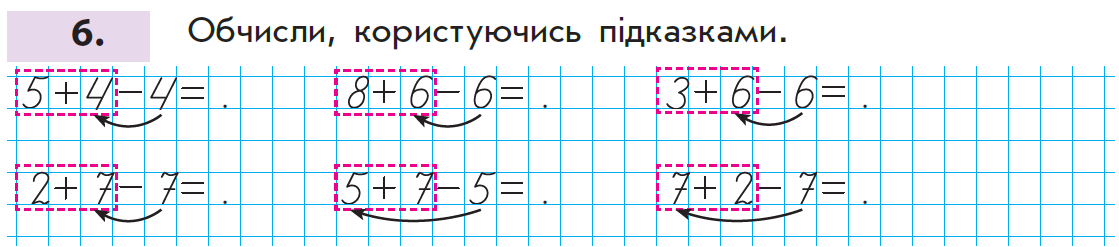 Віднімання чисел 6 – 9. Підготовка.Сума зручних доданків
Віднімання чисел 6 – 9. Підготовка.Сума зручних доданків
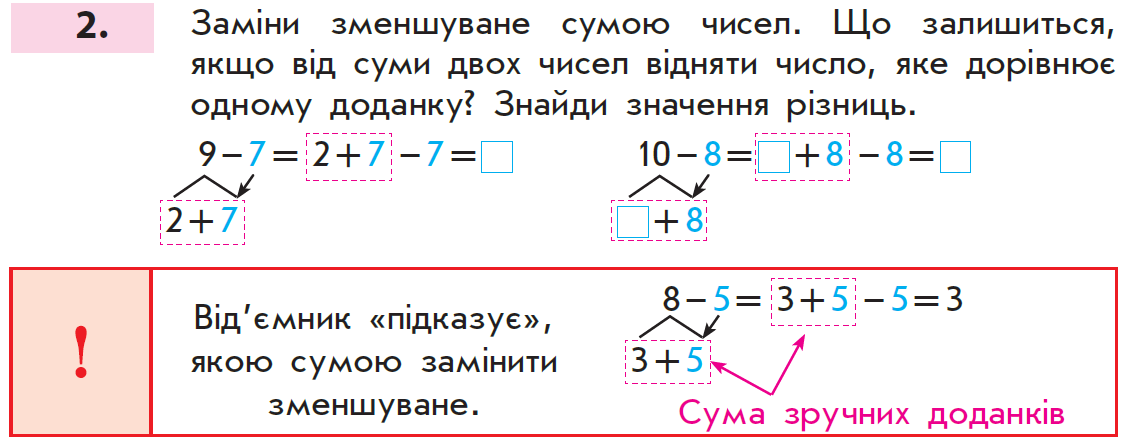 2
2
2
2
Віднімання чисел 6 – 9. Ознайомлення
1
4
4
4
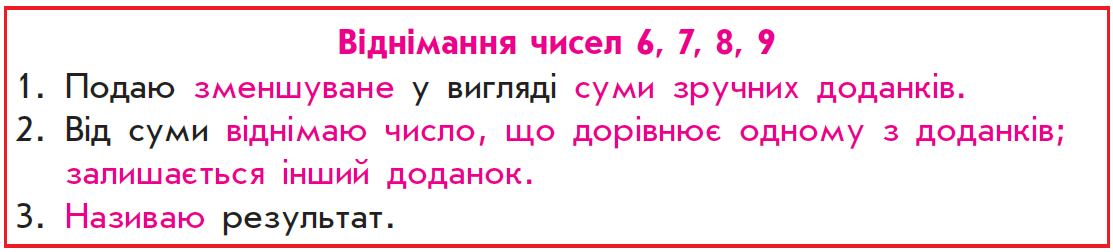 Віднімання чисел 6 – 9. Первинне закріплення
2
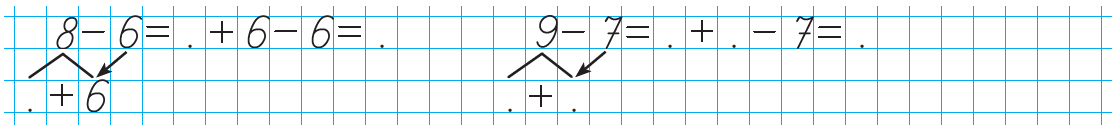 2
2     7
2
2
7
2
Віднімання чисел 6 – 9. Формування навичок
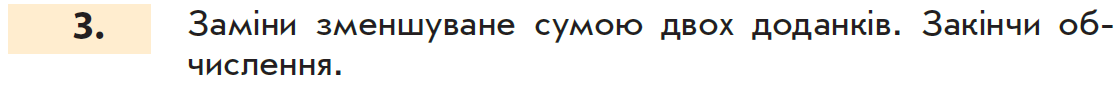 1    5
1
1    7   7
1
1
1
7
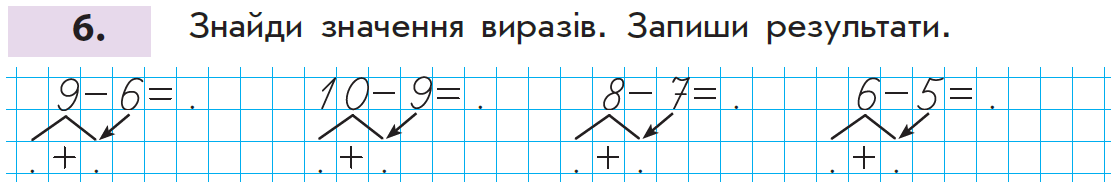 3
1
3
6
9
1
Віднімання на підставі взаємозв'язку арифметичних дій додавання й віднімання
Прийом  віднімання на підставі взаємозв'язку арифметичних дій додавання й віднімання
Уміння, на яких 
ґрунтується прийом обчислення